GIFTED SERVICES& SCS CHARTERS
Jennifer C. Chandler
SCS Gifted Supervisor
1
Gifted Education in Tennessee
Intellectually gifted is a state-specific disability of Special Education in the state of Tennessee.

New State Definition (effective July 1, 2017):  “Intellectually Gifted” means a child whose intellectual abilities, creativity, and potential for achievement are so outstanding that the child’s needs exceed differentiated general education programming, adversely affects educational performance, and requires specifically designed instruction or support services.
2
[Speaker Notes: (Read the slide.)]
Identifying Gifted Students in SCS
SCS Screening Process for Gifted Students
ANYONE can make a referral for screening – Parent, Teacher, Admin, Student (can refer himself/herself)
Screening requires evaluating current levels of performance to determine if a student might qualify for gifted services. Not all students who are screened are recommended for the full evaluation.
SCS has a new process for identifying gifted students with the goal of providing equity of access to gifted services.
ALL students in K-8 will take the Illuminate/FastBridge assessment that is required for RTI (intervention).
Students scoring 0%-9% will be identified for intervention. Students scoring 90%-99% will be identified for a second phase of testing for gifted.
Based on the results of the second phase of testing, K-2 students will be placed in Primary Enrichment and students in 3-8 will be screened for comprehensive evaluation.
3
Teaching Personnel in Gifted Education
(a) A classroom teacher in special or general education providing direct instruction to students identified by state criteria as intellectually gifted students shall meet the following employment standards: 
The teacher shall be endorsed in the appropriate general education area or must hold the appropriate special education endorsement; and 
The teacher shall meet one of the following standards: 
The teacher shall work in consultation with a teacher who meets the standards for consulting teachers listed in (b); or 
The teacher shall have completed six (6) semester hours of college or university course work or the equivalent contact hours in teaching gifted students approved by the Department of Education; or 
 The teacher shall hold an endorsement in gifted education.
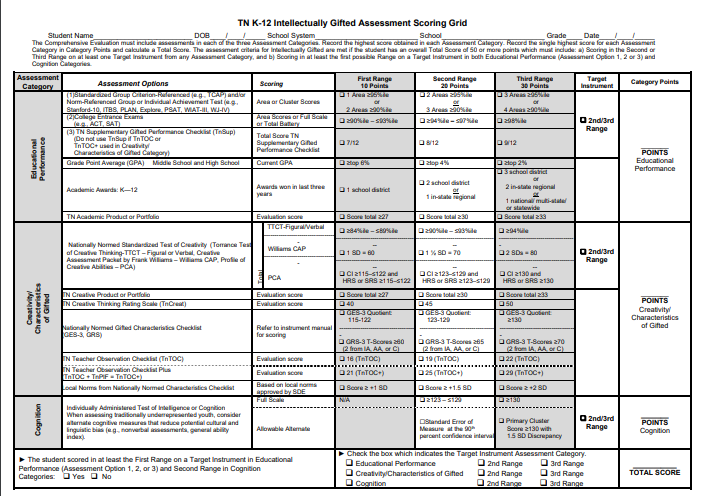 TN GiftedGrid
During the referral process, this grid is filled out by someone who has their gifted endorsement to help determine if a child is eligible for gifted services.
5
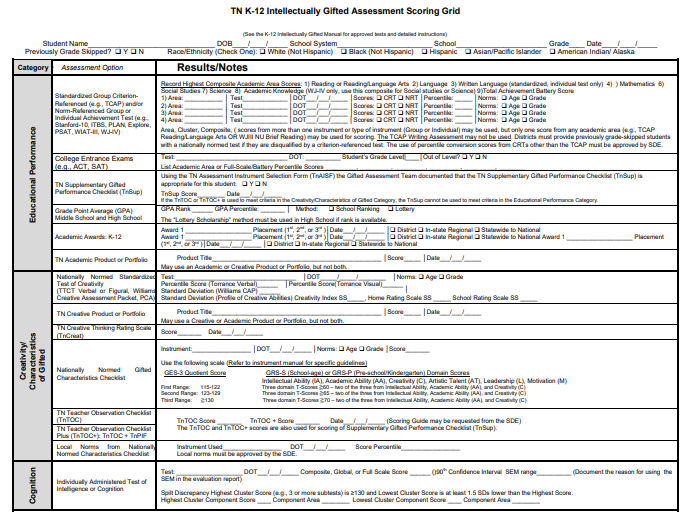 TN GiftedGrid
During the referral process, this grid is filled out by the person collecting the paperwork. Sometimes the school psychologist fills in the details of the Cognition data.
6
Comprehensive Evaluation for Gifted Services
The Charter school will complete screening procedures following guidelines outlined in the TN Gifted Manual.

The Charter School will hold an S-team meeting to review all available information relative to the suspected disability, including background information, parent and/or student input, summary of interventions, current academic performance, vision and hearing screenings, relevant medical information, and any other pertinent information should be collected and must be considered by the referral team. 
The team, not an individual, then determines whether it is an appropriate referral (i.e., the team has reason to suspect a disability) for an initial comprehensive evaluation. The school team must obtain informed parental consent and provide written notice of the evaluation. The team must also complete the TN Assessment Instrument Selection Form (TnAISF). This form is located in the TN Gifted Manual and is completed with the parent present.
7
Testing for Gifted Services
Consent for gifted evaluation must include cognitive assessment . Academic achievement should also be checked with “if needed” written next to the check box on the form. Academic achievement is only completed if the obtained cognitive score is within the range of consideration as outlined by the state. (With the inclusion of the TnAISF, the confidence interval may be considered for eligibility.)
The Charter School will inform the School Psychologist by e-mail, within 24 hours of obtaining informed consent, that they have a gifted referral.
8
Testing for Gifted Services
The Charter School will provide a referral packet to the School Psychologist including signed consent with dates of passed vision and hearing and the TN Assessment Instrument Selection Form (TnAISF). Information regarding any other available standardized achievement test results or prior year TNReady results should also be provided.
The School Psychologist will complete the evaluation and submit the report to the school. The Charter School will conduct an eligibility meeting lead and the teacher certified in gifted instruction will be the interpreter of results. Using the evaluation results, as well as other relevant data collected by the school, determine eligibility following the TDOE eligibility criteria for gifted.
9
Twice-Exceptional or 2E Students
30% of gifted students have a learning disability or special need in addition to being gifted.*
This other exceptionality make it difficult to identify gifted students. On the other hand, because the student is gifted, s/he can mask the other disability by creating coping mechanisms that make it harder for adults to identify the other disability.
- Analogy from The Little Prince
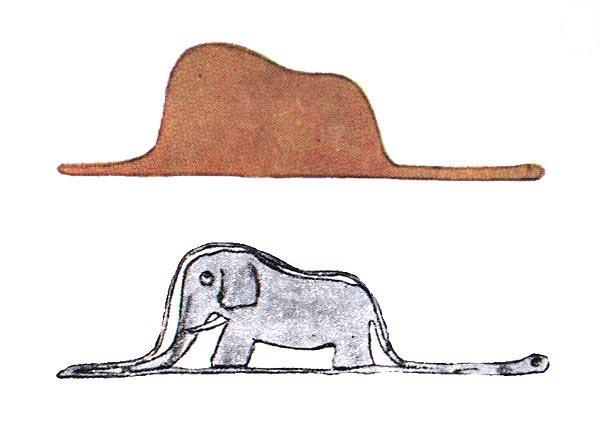 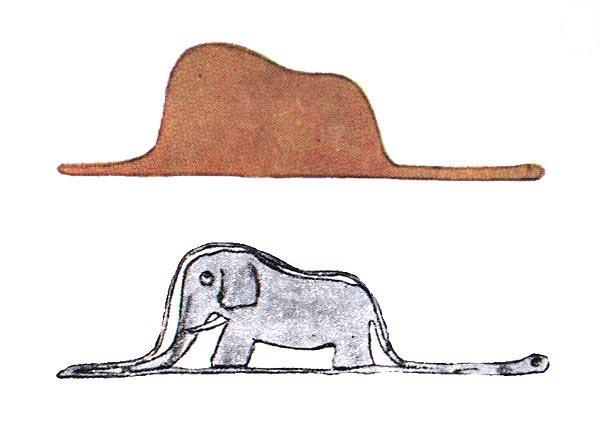 10
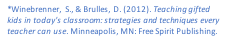 [Speaker Notes: 30% of gifted students have a learning disability or special need in addition to being gifted. That’s 30% of the students identified as being gifted, so there are probably more that may not be identified. So why would that be true? Because some students have more prevalent disabilities that can mask their giftedness.

The top picture, in the story The Little Prince, is easily identified as a hat. One has to look closely to see the snake, just like we have to look closely to find the first disability. The prince in the story then explains that the snake has eaten an elephant, and both animals together represent the dual exceptionality situation.]
MORE RESOURCES
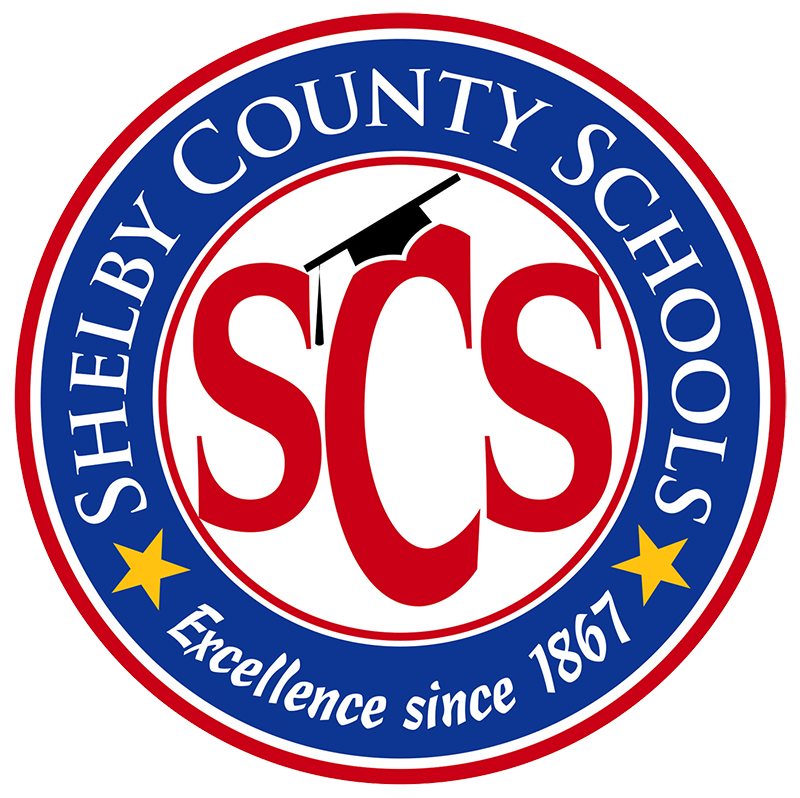 http://www.clue901.com/charter.html
Guidance from the state of TN on gifted education
Forms and documents
Announcements
11
More Information?
Email us any time at CLUE@scsk12.org. 
Visit our webpage at www.CLUE901.com 
Contact our gifted supervisor:
Jennifer Chandler
chandlerjc@scsk12.org
(901) 606-2415
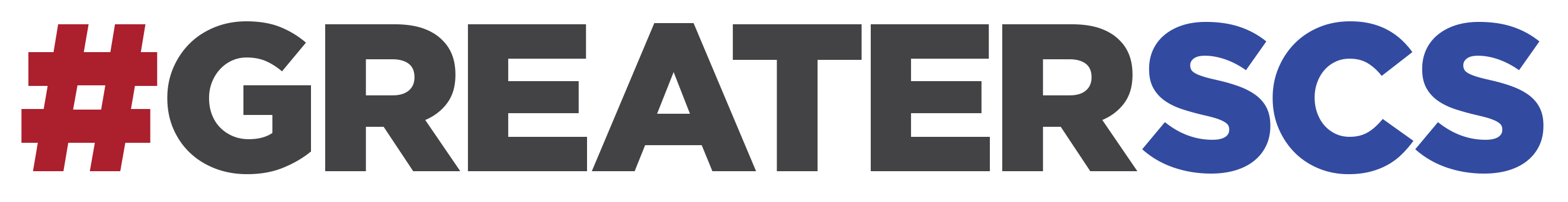 12